Климатические пояса
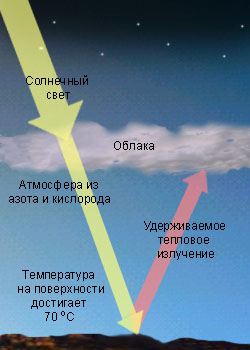 Неравномерное нагревание земной поверхности


Распределение атмосферных осадков

Разнообразие  климата Земли


    13 климатических поясов
Климатические пояса — это широтные полосы земной поверхности, отличающиесядруг от друга интенсивностью нагревания лучамиСолнца, особенностями циркуляции атмосферы, сезонной смены воздушных масс.
Климатические пояса мира
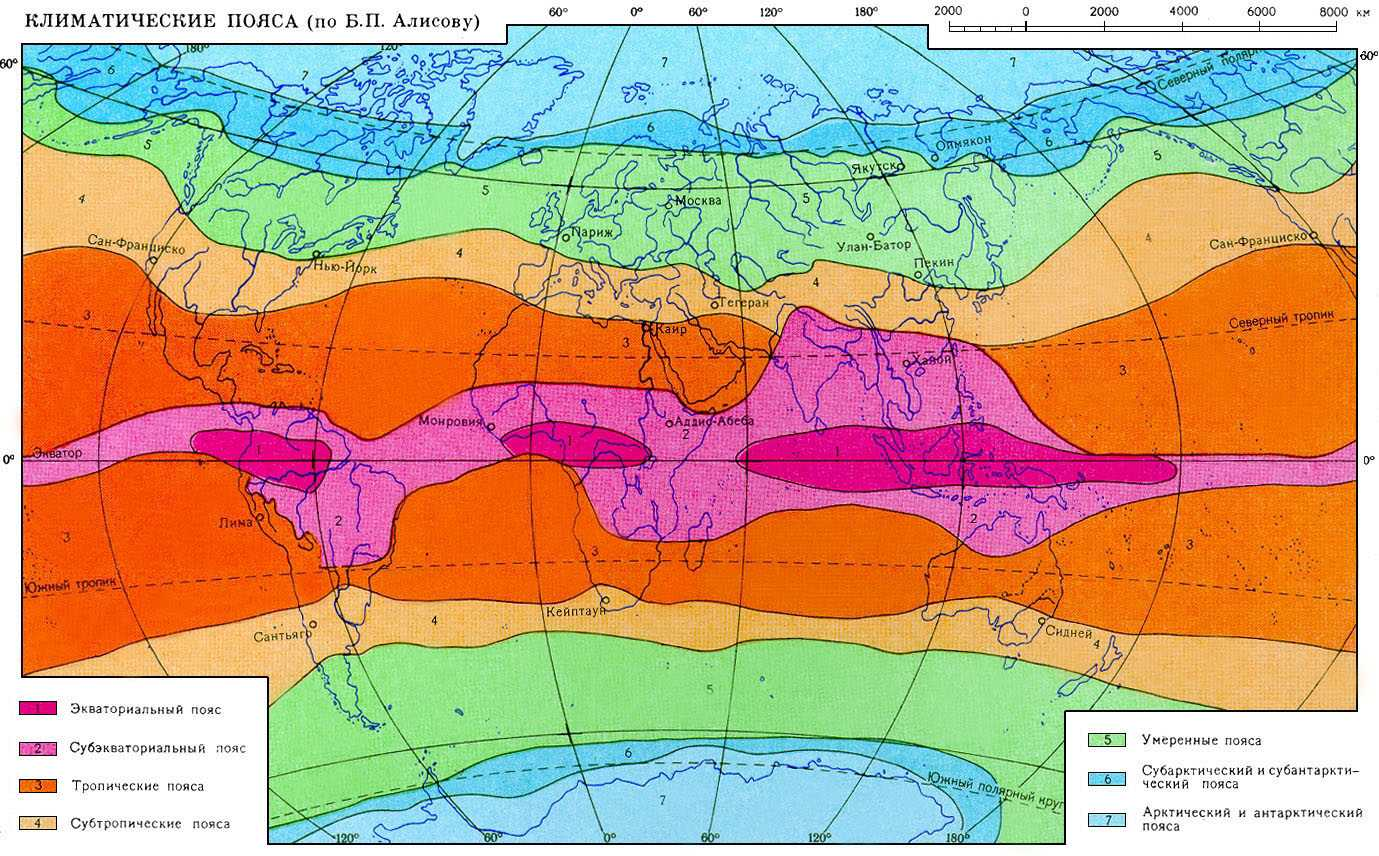 Климатические пояса
Постоянные:

Экваториальный
Тропические
Умеренные
Арктический и 
   антарктический
Переходные:

Субэкваториальный 
Субтропический
Субарктический и субантарктический
Характеристика климатического пояса
1. Воздушные массы
2. Температура в январе и июле
3. Количество осадков
4. Режим осадков
5. Занимаемая территория
Климатообразующие факторы
Географическая широта
Подстилающая поверхность
Движение воздушных масс
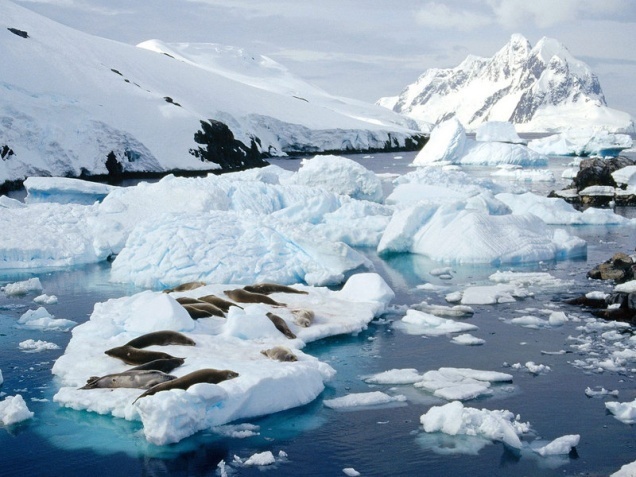 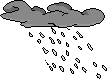 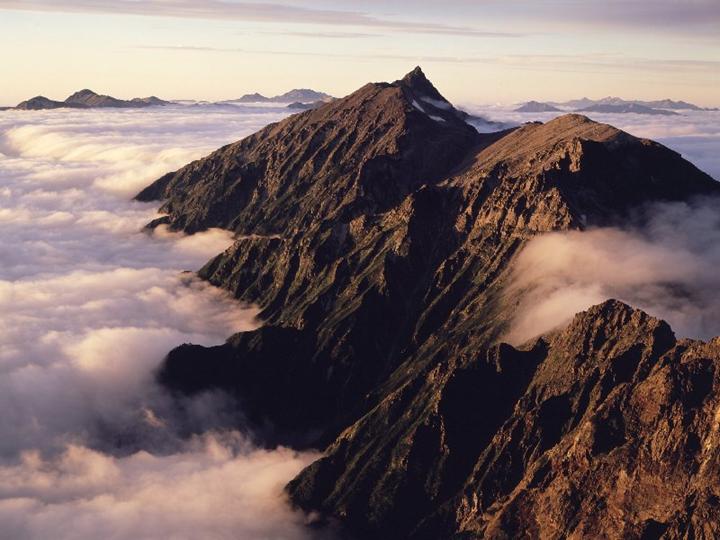 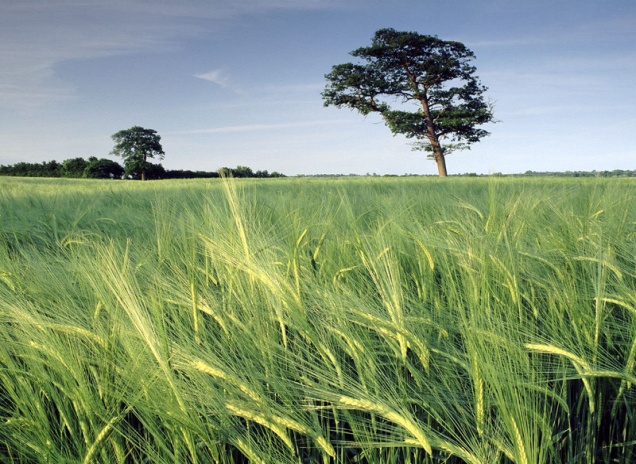 Домашнее задание
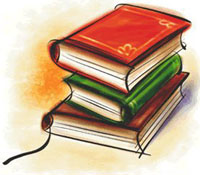 § 8 и вопросы 
       на странице 44-45.